Neptun hallgatói vizsgajelentkezés
Témakörök
Időszakok
Vizsgajelentkezés, Ismételt vizsga díj kiírás (IV díj)
Leckekönyv, jegyellenőrzés, Előrehaladás, Tanulmányi átlagok
Időszakok
Neptun bejelentkező képernyője
https://neptun3r.uni-sopron.hu/hallgato/login.aspx
Neptun Időszakok menüpont
Információk menüpont / Időszakok almenü
Egyetemi Tanulmányi Központ oldala
https://etk.uni-sopron.hu/tanulmanyi-rend-2024-25
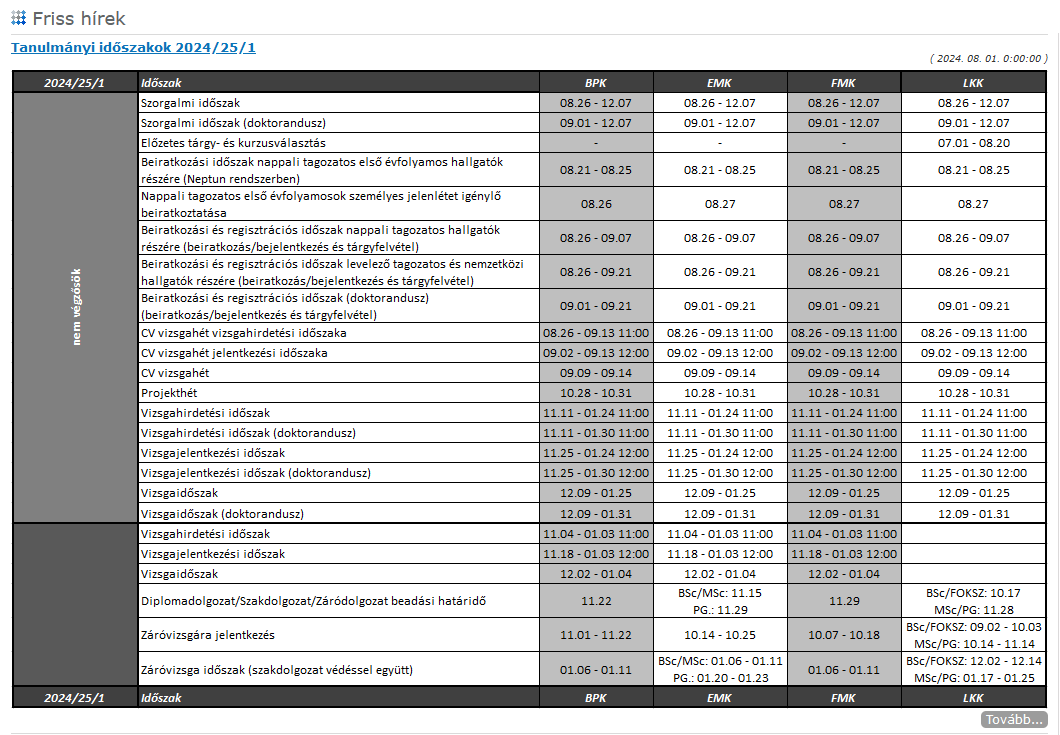 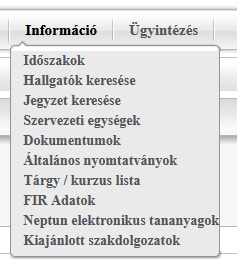 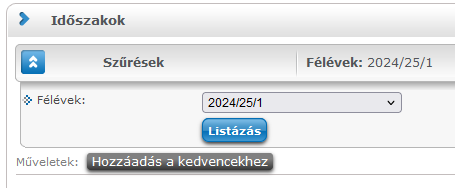 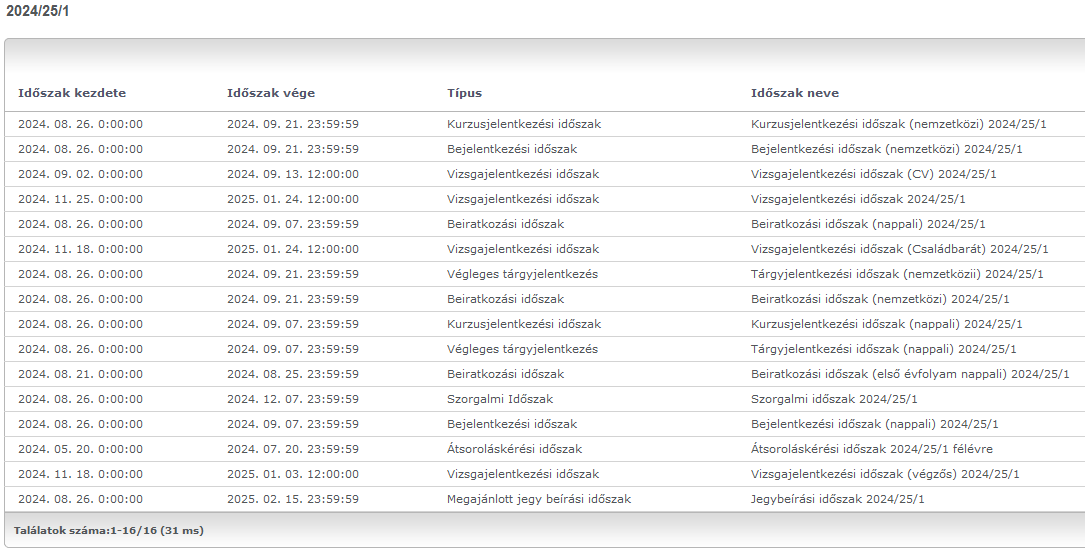 Időszakok
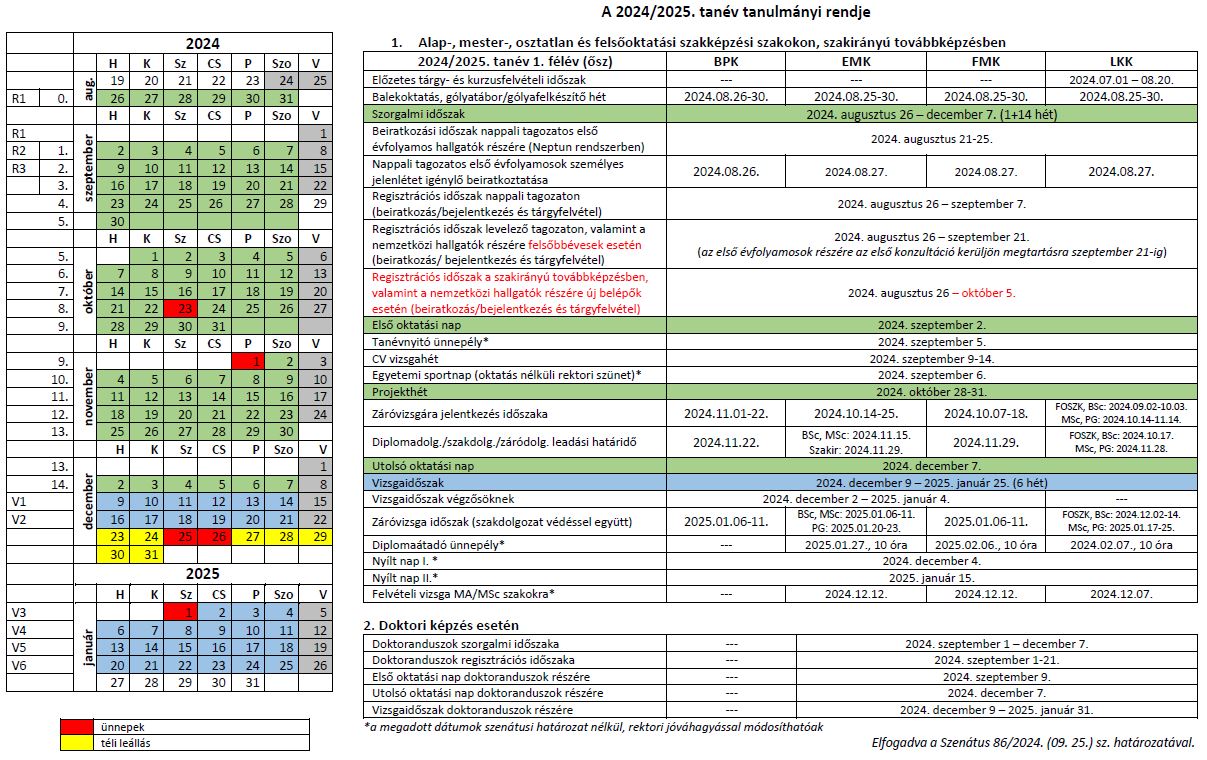 Vizsga jelentkezés
Vizsgák menüpont 
Vizsgajelentkezés, leadás
Felvett vizsgák listázása
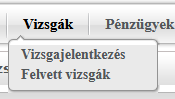 Vizsgák listázása
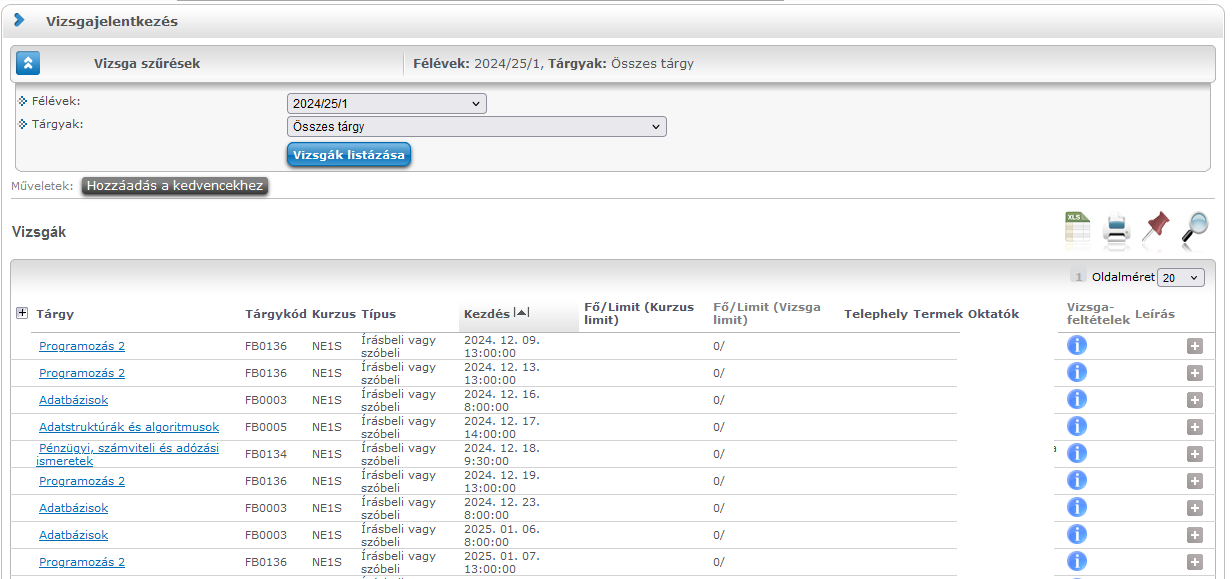 Vizsgák listázása
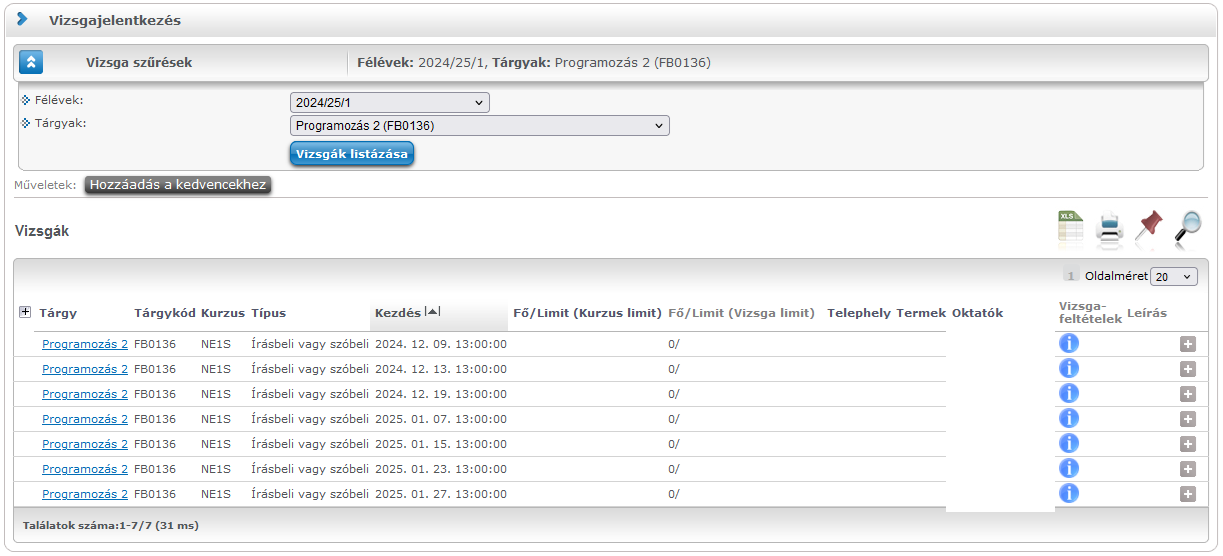 Vizsga jelentkezés
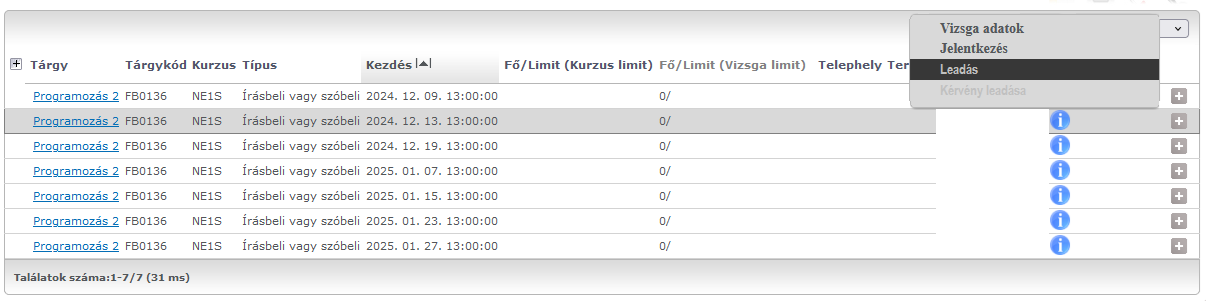 Vizsga jelentkezés
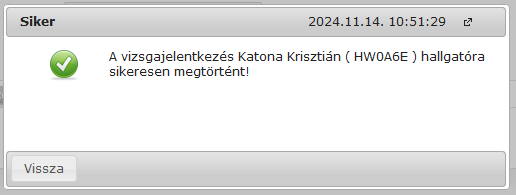 Vizsga jelentkezés
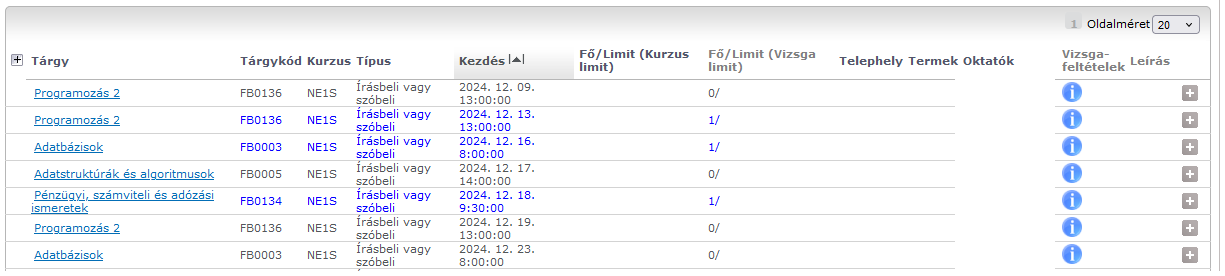 Felvett vizsgák
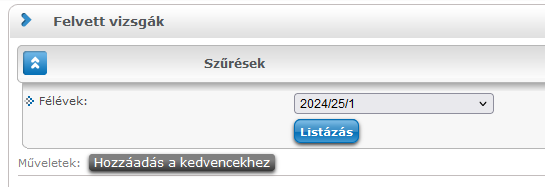 Felvett vizsgák
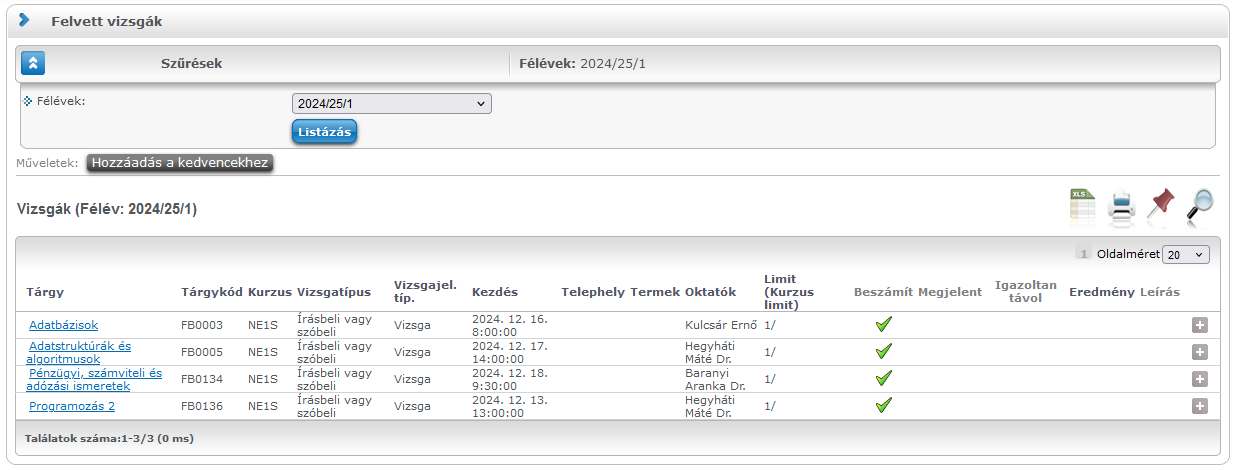 Felvett vizsgák
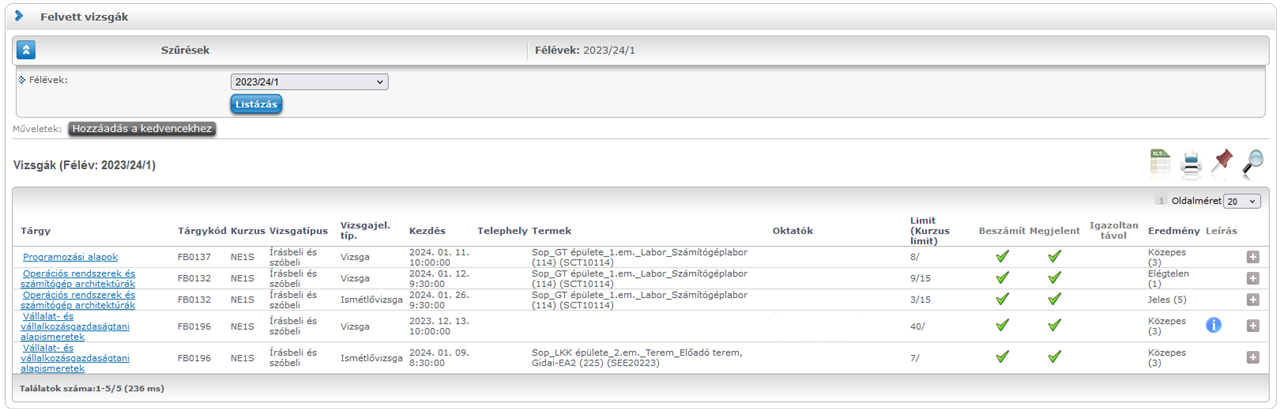 Ismételt Vizsga díjkiírás
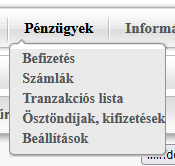 Pénzügyek menüpont 
IV vizsgadíj tétel kiírása
Pénzügyek menüpont
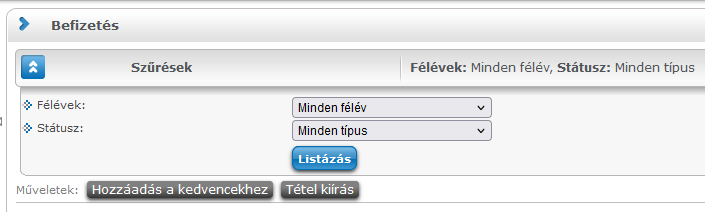 Kiírt tétel létrehozása
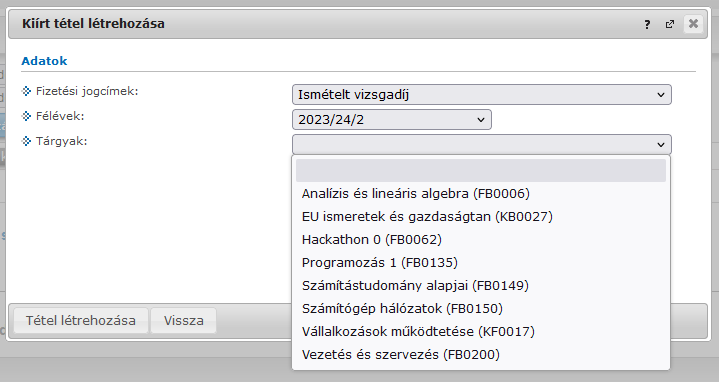 Tanulmányi adatok
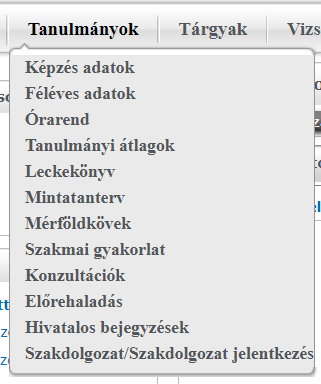 Tanulmányok menüpont
Leckekönyv, aláírás, jegyek és teljesítés ellenőrzése
Előrehaladás, mintatanterv szerinti tárgyteljesítés
Tanulmányi átlagok, kredit teljesítés, átlagok
Leckekönyv
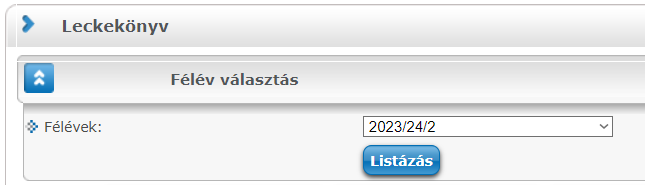 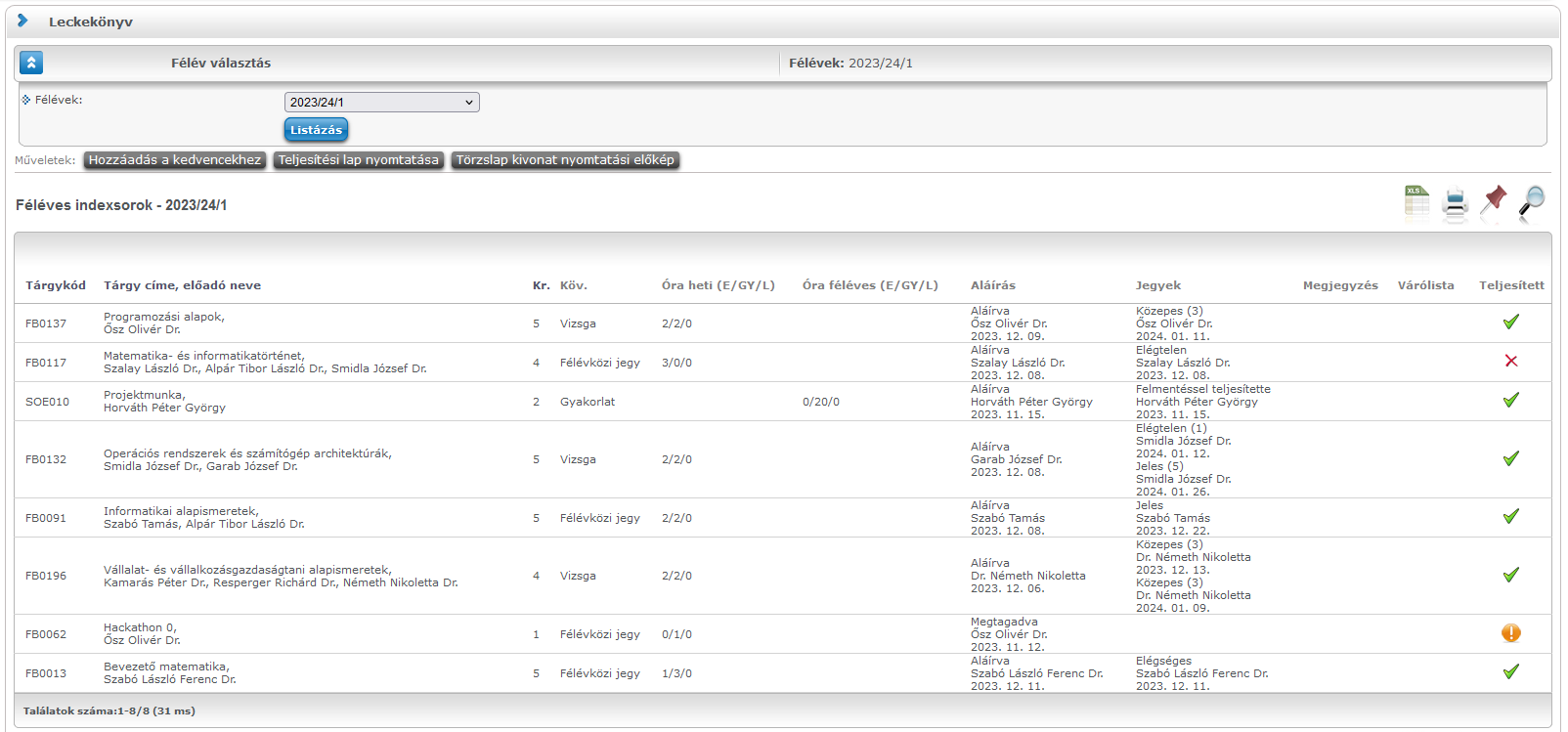 Előrehaladás
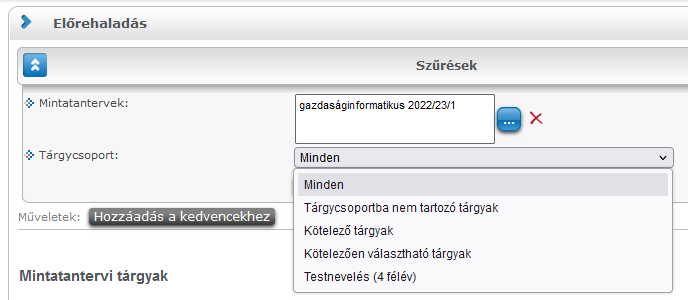 Előrehaladás
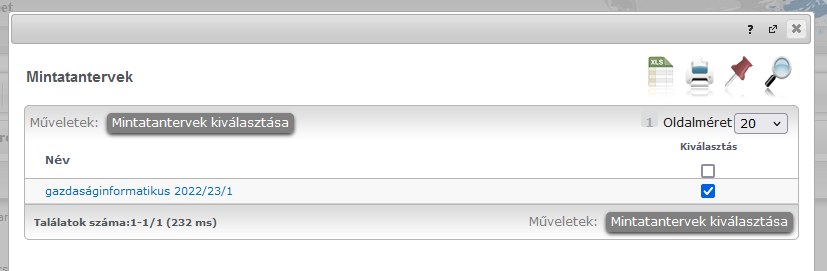 Előrehaladás
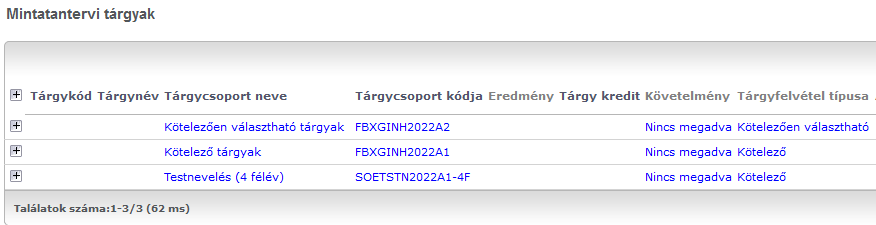 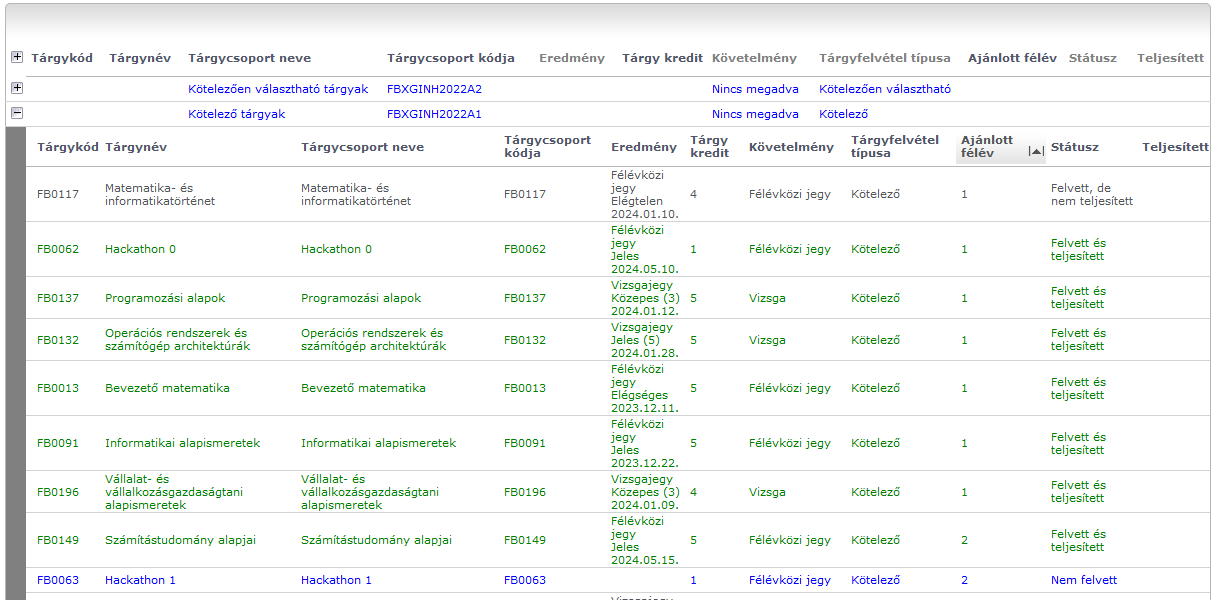 Előrehaladás
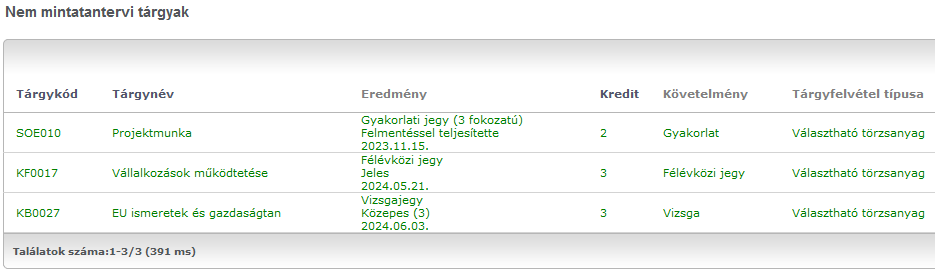 Előrehaladás
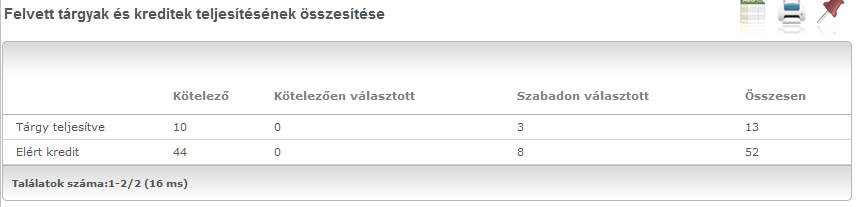 Tanulmányi átlagok
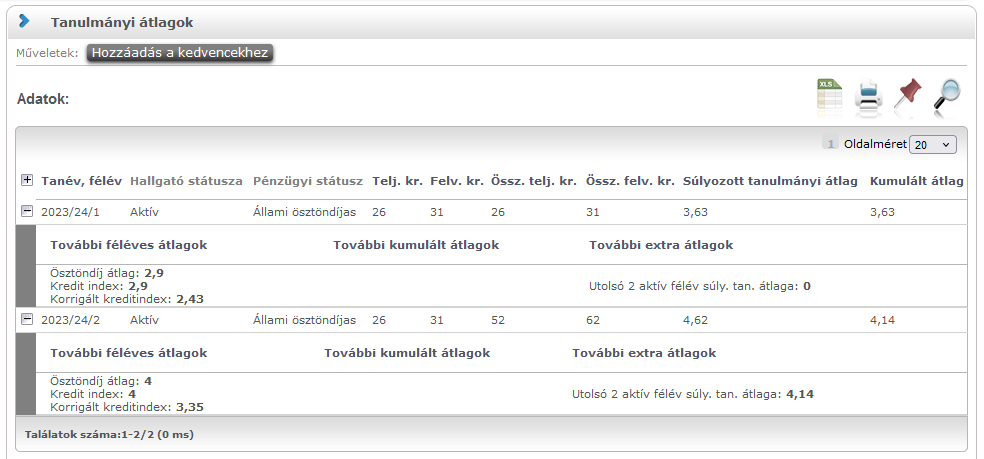 Kérdések és válaszok
Kérdések és válaszok
Visszanézhető az előadás?

Igen, felvétel készül. Ezen kívül az előadás anyagát is közzé tesszük az Egyetemi Tanulmányi Központ oldalán.

https://etk.uni-sopron.hu/kezdolap
Kérdések és válaszok
Mikor hirdetik ki a vizsgák időpontjait?
Vizsgahirdetésre külön időszak áll rendelkezésre az oktatóknak, amely a 2024/25/1-es tanévben 2024.11.11-től 2025.01.24-ig tart.

Vizsgajelentkezésnél van-e lehetőség létszám limit emelésére?
Igen, oktatói egyeztetés szükséges.
Kérdések és válaszok
Milyen öltözékben kell megjelenni egy vizsgán?
Alkalomhoz illő öltőzékben.
Kérdések és válaszok
Online vizsga esetében, személyesen részt kell-e venni a vizsgán?
Nem, oktatói egyeztetés szükséges, ha valaki személyesen szeretne vizsgázni.

Lehet-e több alkalmat biztosítani online vizsgára?
Igen, oktatói egyeztetés szükséges.
Kérdések és válaszok
Más országból van-e lehetőség online vizsgára?
Technikai kérdés, oktatói hatáskör, egyeztetés szükséges.

Személyes konzultációval egy időben van lehetőség online is bekapcsolódni az órába?
Lehetséges a hibrid megoldás, oktatói szükséges egyeztetni.
Kérdések és válaszok
A szabadon választható tantárgyak közül melyik tárgyat, mely félévben javasolt felvenni? 
Ha a mintatanterv nem tartalmaz szabadon választott tárgykört, akkor a Neptunban a Tárgyak menüpont / Tárgyfelvétel almenüponton / Minden további intézményi tárgy alatt bármilyen tárgy felvehető

Hány kreditet kell gyűjtenünk és mik az irányadók?
 A képzés mintatanterve tartalmazza az előírt kredit mennyiséget a kötelező, kötelezően választható és szabadon választható tantárgyak esetében.
Kérdések és válaszok
Miért nem érhető el a szaktars.hu szolgáltatásai?
Használati statisztika miatt más szakirodalmi adatbázisokra fizetett elő a Soproni Egyetem.
Könyvtár honlapján megtekinthetők a jelenleg elérhető szakirodalmi adatbázisok.
Kérdések és válaszok
Mikor kell leadni a szakdolgozatot/diplomamunkát?







Tanulmányi rendben megtalálható: 
https://etk.uni-sopron.hu/tanulmanyi-rend-2024-25
Kérdések és válaszok
Hol található a záróvizsgával és diplomamunkával kapcsolatos információk?

Minden kari oldalon a "Hallgatóknak" menü alatt megtalálhatóak a szakdolgozat/diplomamunka készítéssel kapcsolatos tudnivalók.
BPK: https://bpk.uni-sopron.hu/search/result/index?kw=szakdolgozat
EMK: https://emk.uni-sopron.hu/zarovizsgak-emk  
FMK: https://fmk.uni-sopron.hu/szakdolgozat-es-diplomamunka-hallgatoknak 
LKK: https://lkk.uni-sopron.hu/downloadmanager/index/id/140/m/333
További kérdések
Köszönjük figyelmüket!